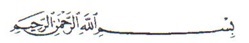 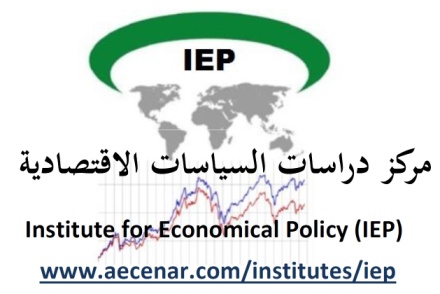 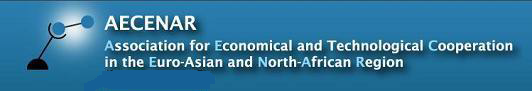 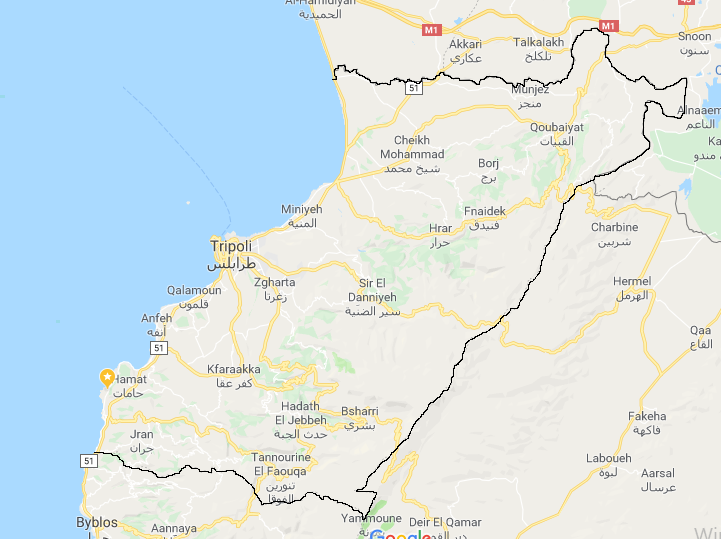 1
9
8
7
6
5
4
3
2
1
2
3
5
6
7
8
9
4
10
11
13
12
1
2
3
ضمن اتحاد بلديّات الضنية
ضمن اتحاد بلديات الفيحاء
ضمن اتحاد بلديات منطقة الجومة - عكار